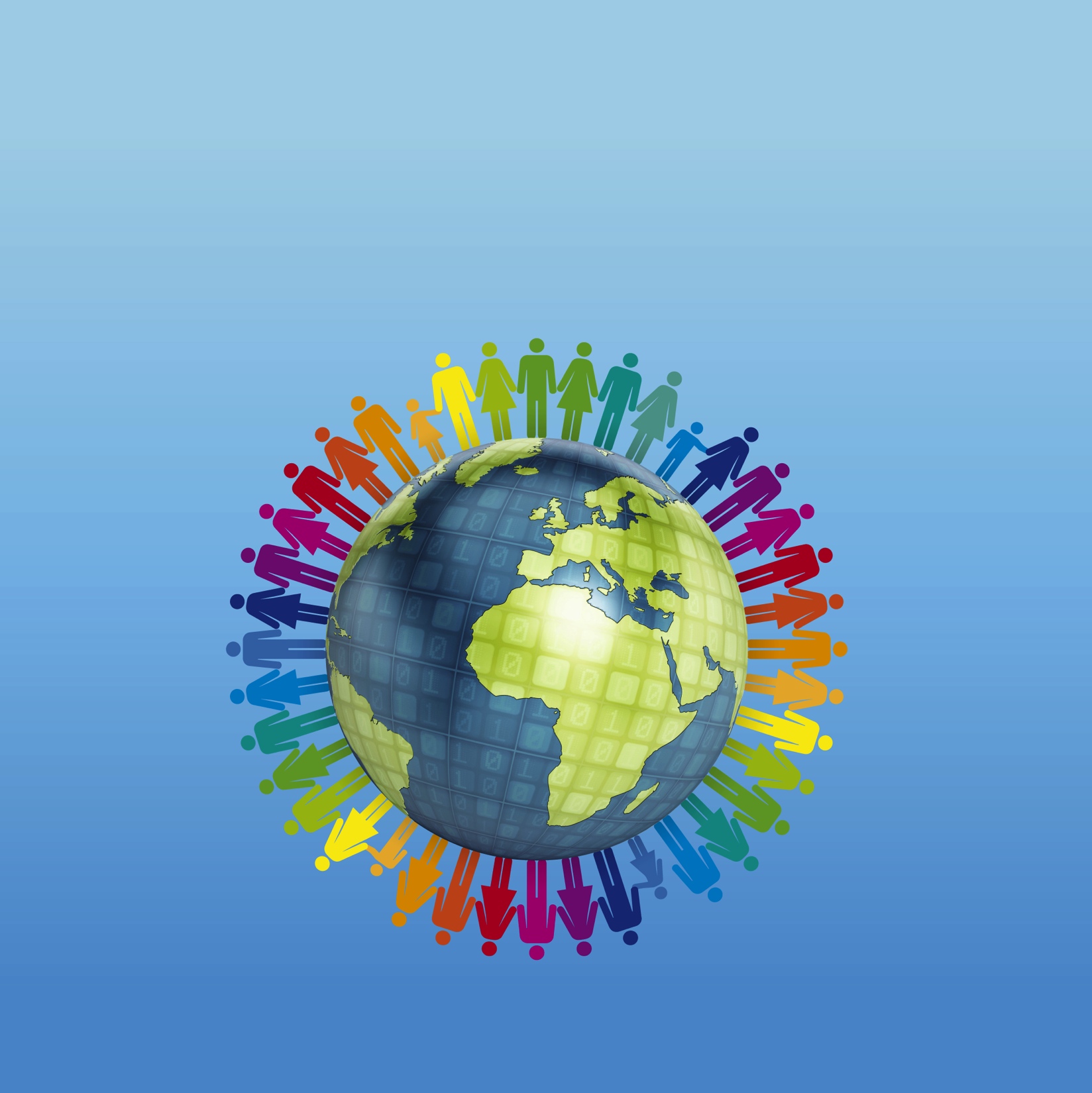 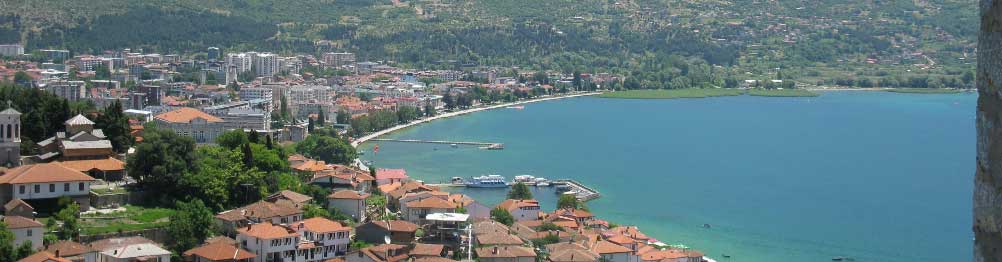 OVERSIGHT part II - practical issues
9th Conference on Payments and Securities Settlement Systems, Ohrid, 5-8 June 2016
Carlo Winder
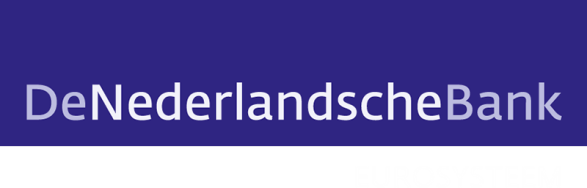 AGENDA
Central Questions 

How do we conduct oversight?

Today: practical issues

Organizational aspects
2
DEFINITION OVERSIGHT
Oversight of payment and settlement
 
systems is a central bank function

whereby the objectives of safety and

efficiency are promoted by monitoring

existing and planned systems, assessing

them against these objectives and,

where necessary, inducing changes
3
What about responsibilities?
Operator ?

Or 

Overseer?
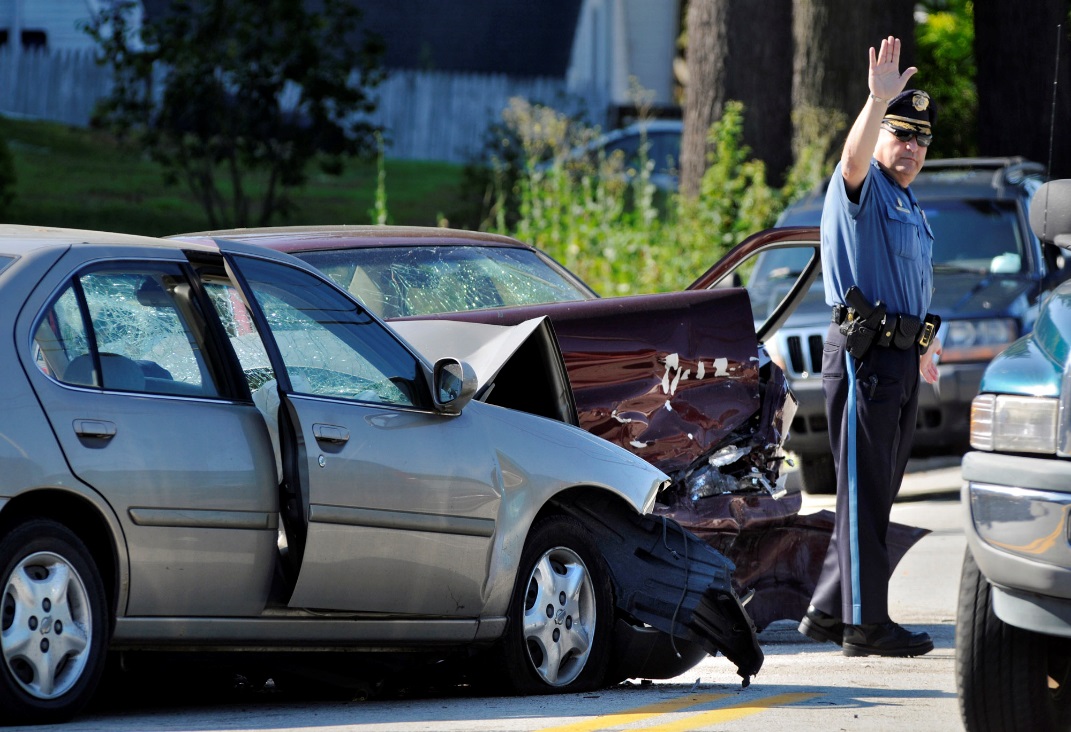 4
Oversight Process - Monitoring
Regular oversight activities

Advice: standardize and document working procedures and other arrangements, e.g.

On meetings (frequency, representation, regular/irregular)
On contact persons
-  On reporting on incidents
-  On statistics
-  On assessments
-  etc etc
5
Oversight Process - Assessing
Assessment process
Standardize, use fixed formats

Project plan

Introduction
Scope of the assessment
Objectives – what do want to achieve?
Which standards apply?
Organizational issues
Who will be in charge? Both for Oversight and Operator: contact persons
Time schedule; start of assessment; finalization of assessment
6.   Risks, e.g. with respect to time plan
7
Oversight Process – Inducing change
Regular Oversight:
-  monitoring activities


Follow-up Assessment Process 
Infringements / recommendations
Action Plan
Time plan
Monitor /assess follow-up
Impose sanctions (if necessary)
8
Organizational issues
What is the impact of a more formal Oversight setting?


What type of overseer do you need?

A) as regards skills?

B) as regards characters?
9
Consequences of more formal oversight setting
Impact of regulatory framework




For Operator
violations are acts against the law
becomes vulnerable to fines and other 
    sanctions 
more attention for compliance
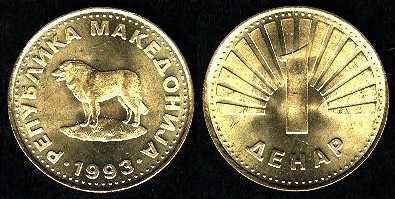 10
Consequences of more formal setting
For Overseer
 
Has the responsibility to enforce the law
Operator may sue you

Consequences for 
Internal processes (complete dossiers etc) 
Timelines (e.g. to assess changes)
Confidentiality e.g. Chinese walls
etc
11
Organizational aspects – broad scope of activities
2 Governance
1 Legal risk
3 Comprehensive risk management
4 Credit risk
21 Efficiency Effectiveness
General organisation
5 Collateral
6 Liquidity risk
22 Communication standards
Credit & liquidity risk management (4)
Efficiency (2)
7 Margin
8 Finality
18 Access
Principles for Financial Market Infrastructures
Access (3)
Settlement (3)
9 Money settlements
19 Tiering
20 Links
10 Physical deliveries
General business and operational risk management (3)
CSDs and exchange of value settlement systems (2)
15 Business risk
11 CSD
16 Custody Investment risk
Default management (2)
Transparency (2)
12 DVP
17 Operational risk
13 Participant default
14 Segregation & portability
23 Disclosure system rules
24 Disclosure market data
12
Legend: completely new  raising the bar  basically unchanged
Organizational aspects - skills
DNB – Oversight - Staffing

Multidisciplinary in education (lawyers, (it)auditors, financial risk experts, economists, policy makers)
Experience in securities and/or payments
Mixture of junior and senior staff, and in work experience

If necessary:
Hire expertise and experience (within DNB or outside, e.g. by means of cooperating with other authorities)
13
Organizational aspects: Teamwork!!!
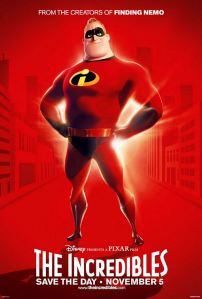 14
Organizational aspects - characters
A COP-LIKE TYPE?
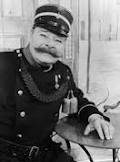 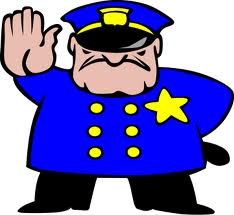 15
Organizational aspects - characters
A CO-OPERATIVE TYPE?
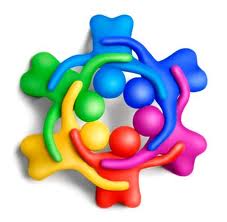 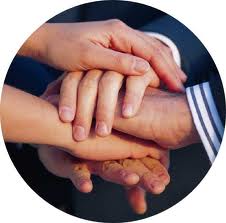 16
Important questions
Examples

How do you organize your intelligence?

How do you avoid regulatory capture?

How do you promote teamwork?
17
Practical Message I
Key

● Knowledge
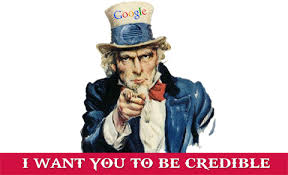 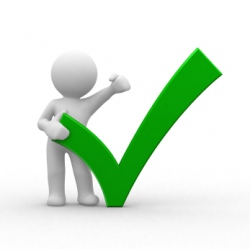 18
THE ELEPHANT AGAIN
19
Practical Message II
On interaction between operator and overseer

‘IT’S ALL ABOUT COMMUNICATION’


Important: interviewing techniques
20
Practical Message III
Best Practices for Overseers?

- Be accountable
- Explain, explain, explain
- Do what you say, say what you do
- Co-operate, but be clear about responsibilities
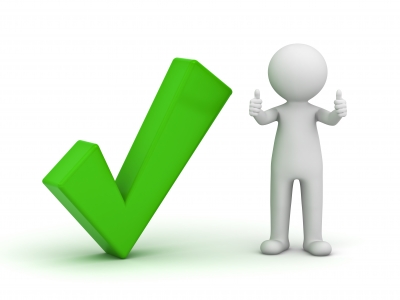 21
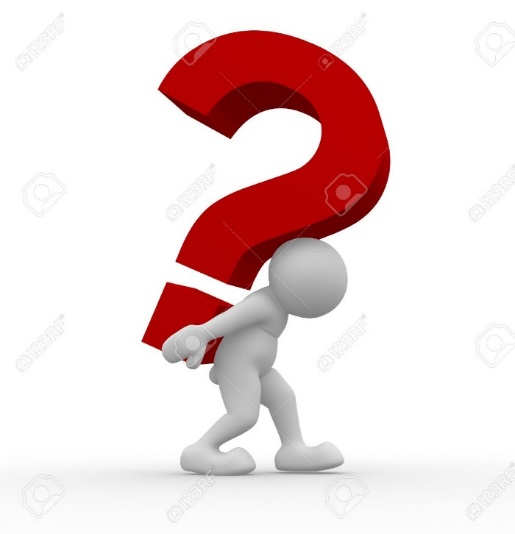 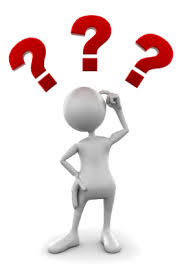 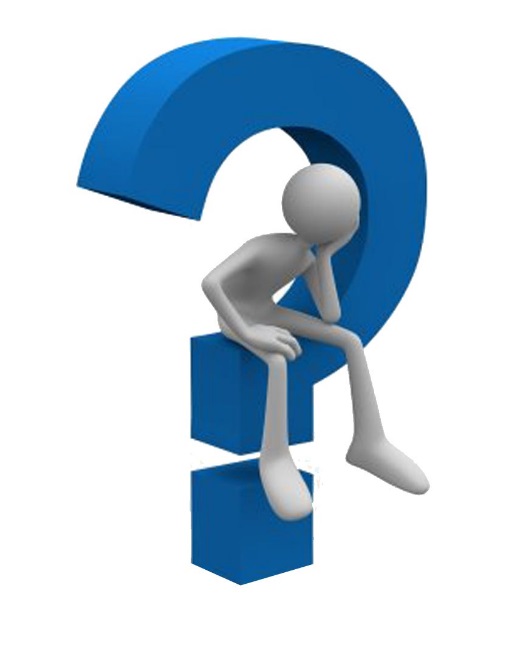 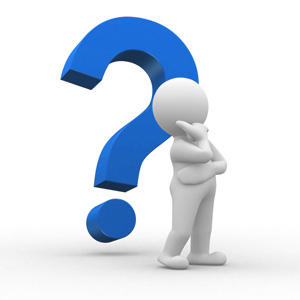 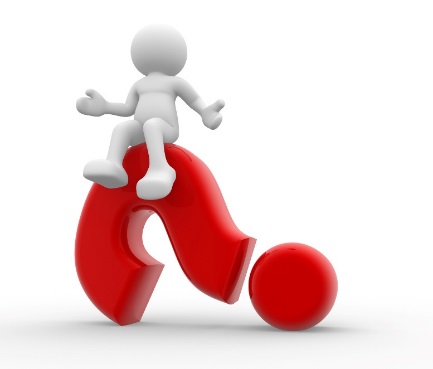 22